E-learning
By: Tania Samara
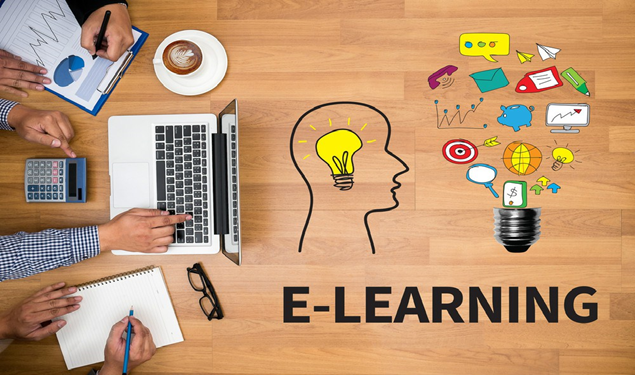 What is e-learning?
A learning system based on formalized teaching but with the help of electronic resources.
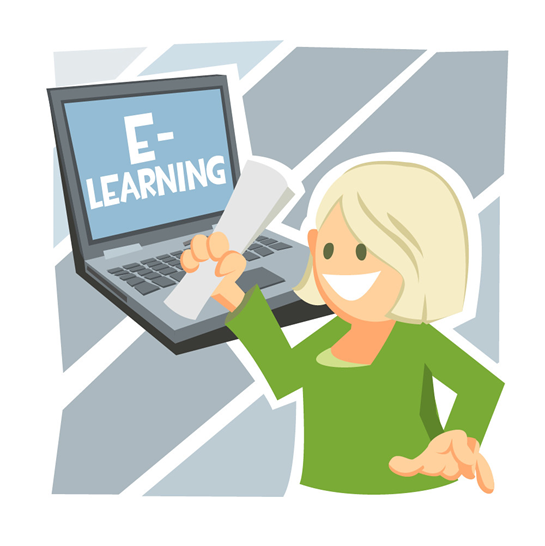 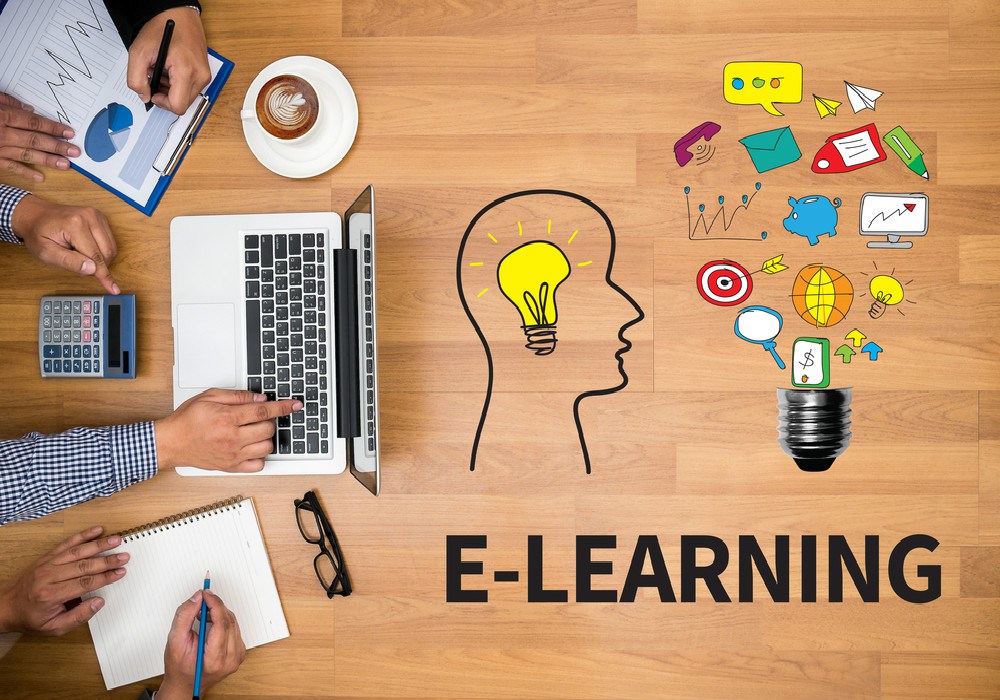 What are 7 examples of e-learning?
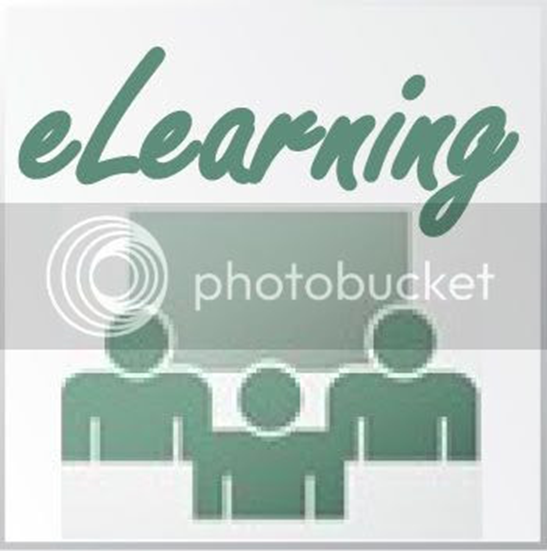 Video Recordings.
Self-paced learning.
Massive open online courses.
Interactive Online Learning Simulation.
Computer Managed Learning (CML)
Adaptive E-Learning.
Webinars
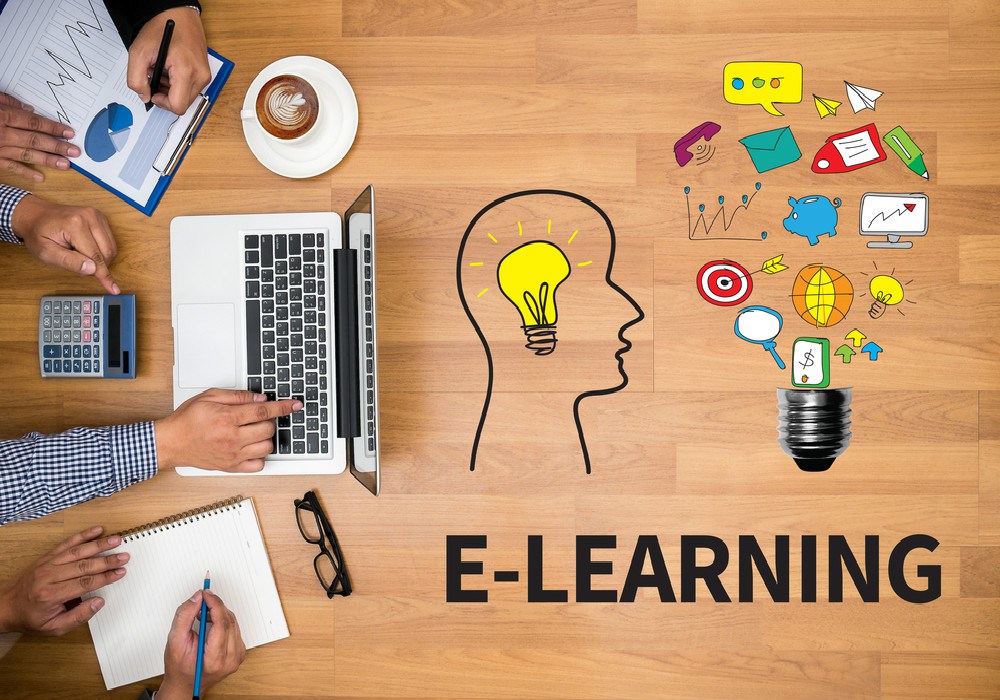 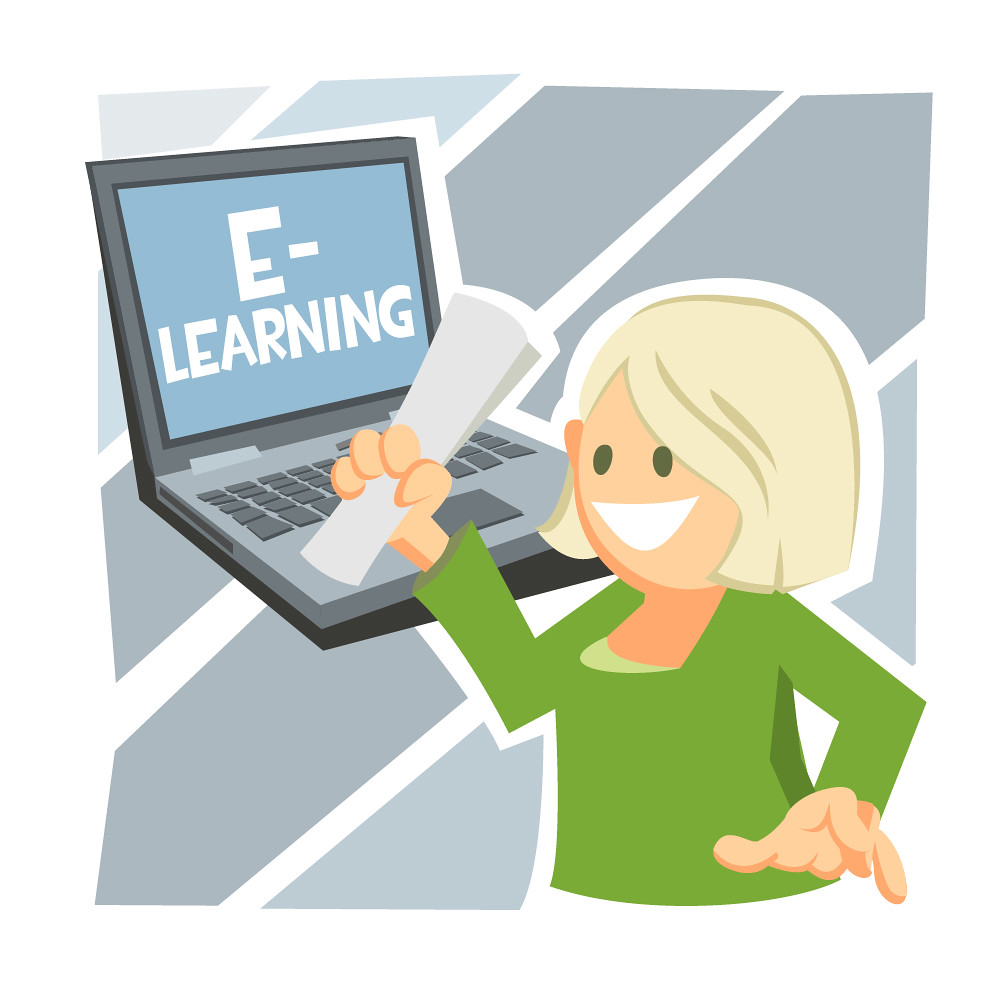 What are the types of eLearning?
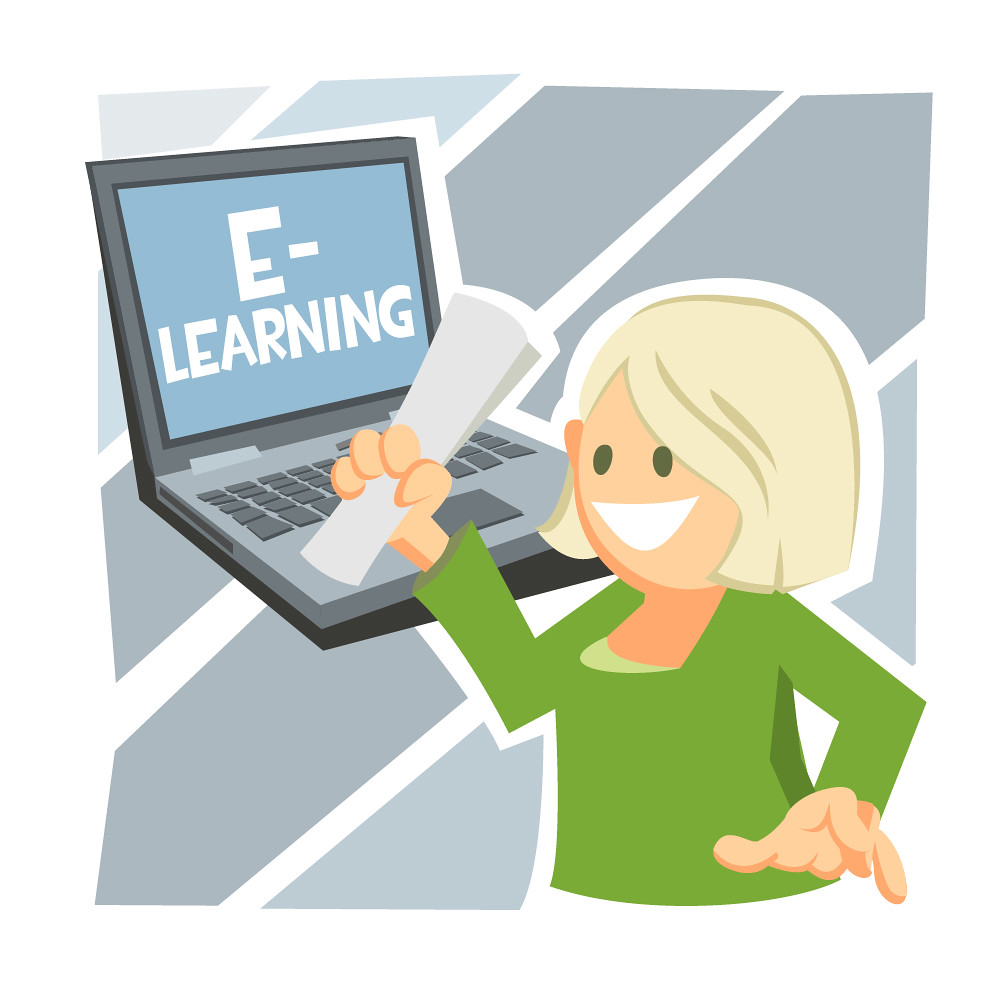 Asynchronous Online Courses. These types of course offerings do not take place in real–time. ...
Synchronous Online Courses. ...
Hybrid Courses. ...
Providing Continuity. ...
Distributing Materials. ...
Creating Content. ...
Curating Content. ...
Fostering Collaboration
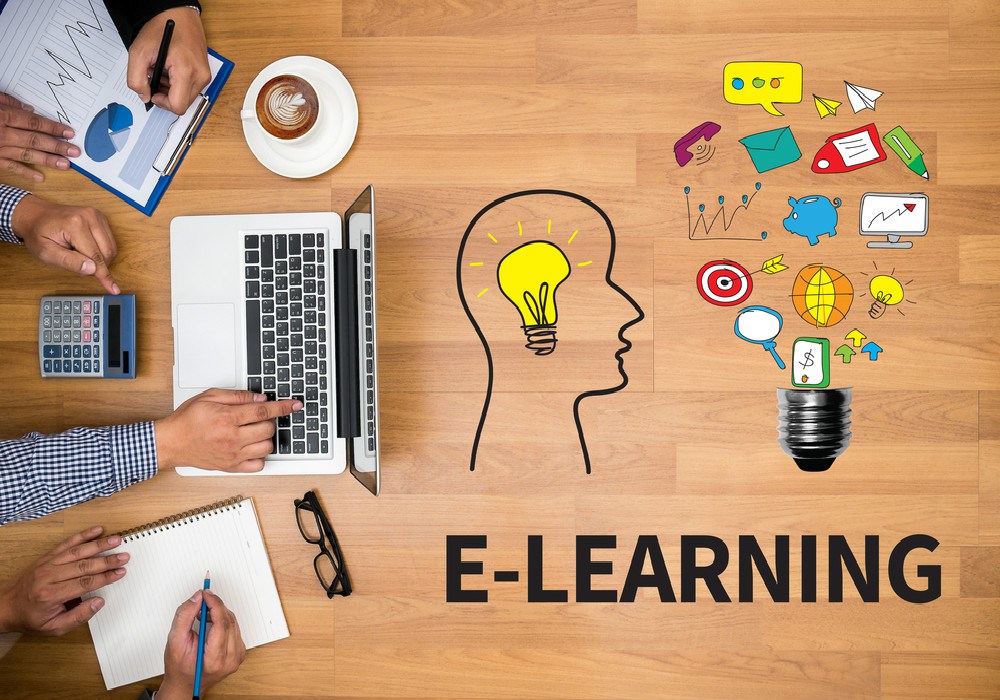 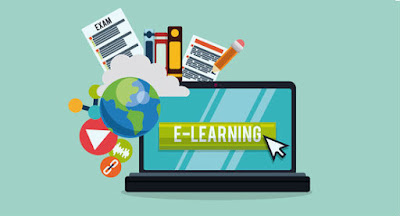 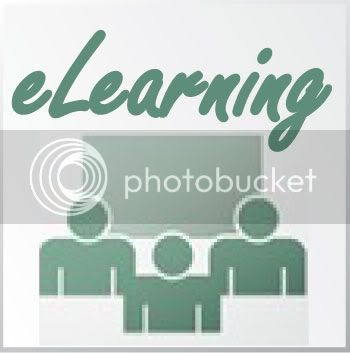 5 characteristics of a successful e-learning course
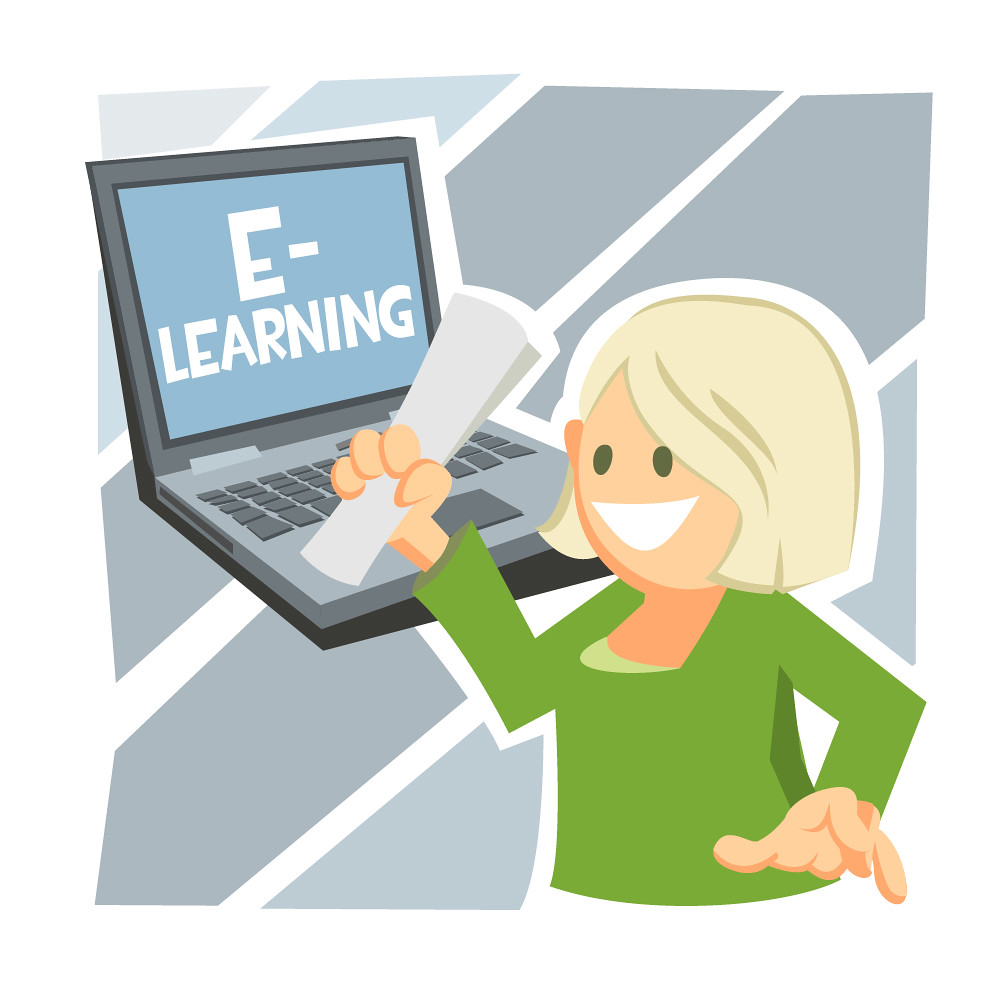 Focus on performance expectations. ...
Pleasant aesthetics. ...
Positive and not too formal language. ...
Interactivity and application of knowledge. ...
Clear learning objectives, coherent, targeted and simplified content.
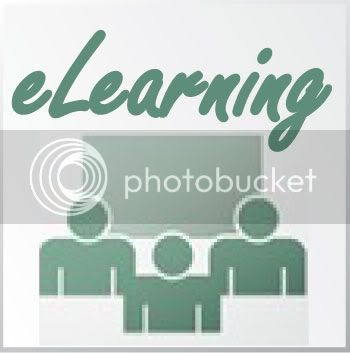 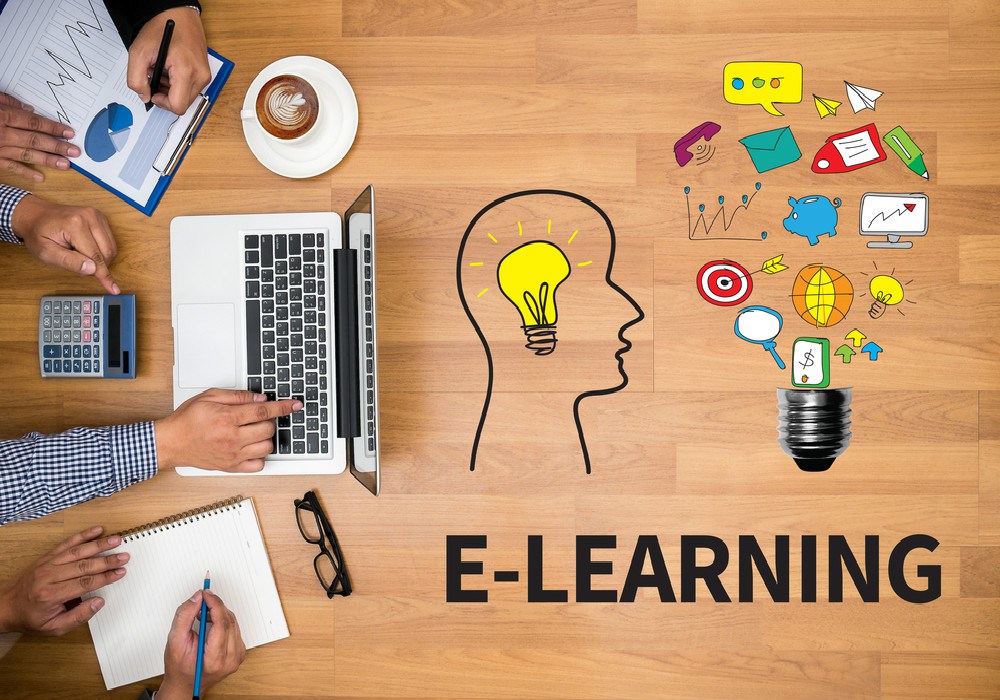 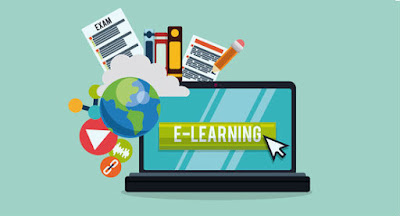